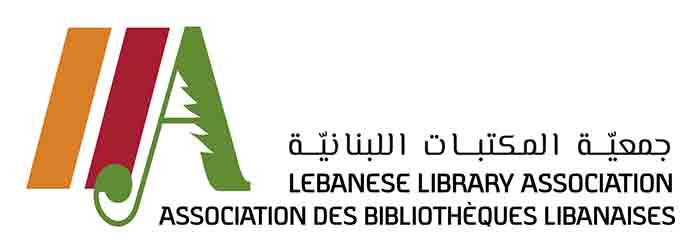 Libraries and the UN 2030 Agenda: Sustainable Development Goals


United Nations Library and Information Network for Knowledge Sharing (UN LINKS) & Lebanese Library Association (LLA): Open Dialogue





Randa Al Chidiac				Beirut, Lebanon
Vice-President, Lebanese Library Association	7 October 2019
randachidiac@usek.edu.lb
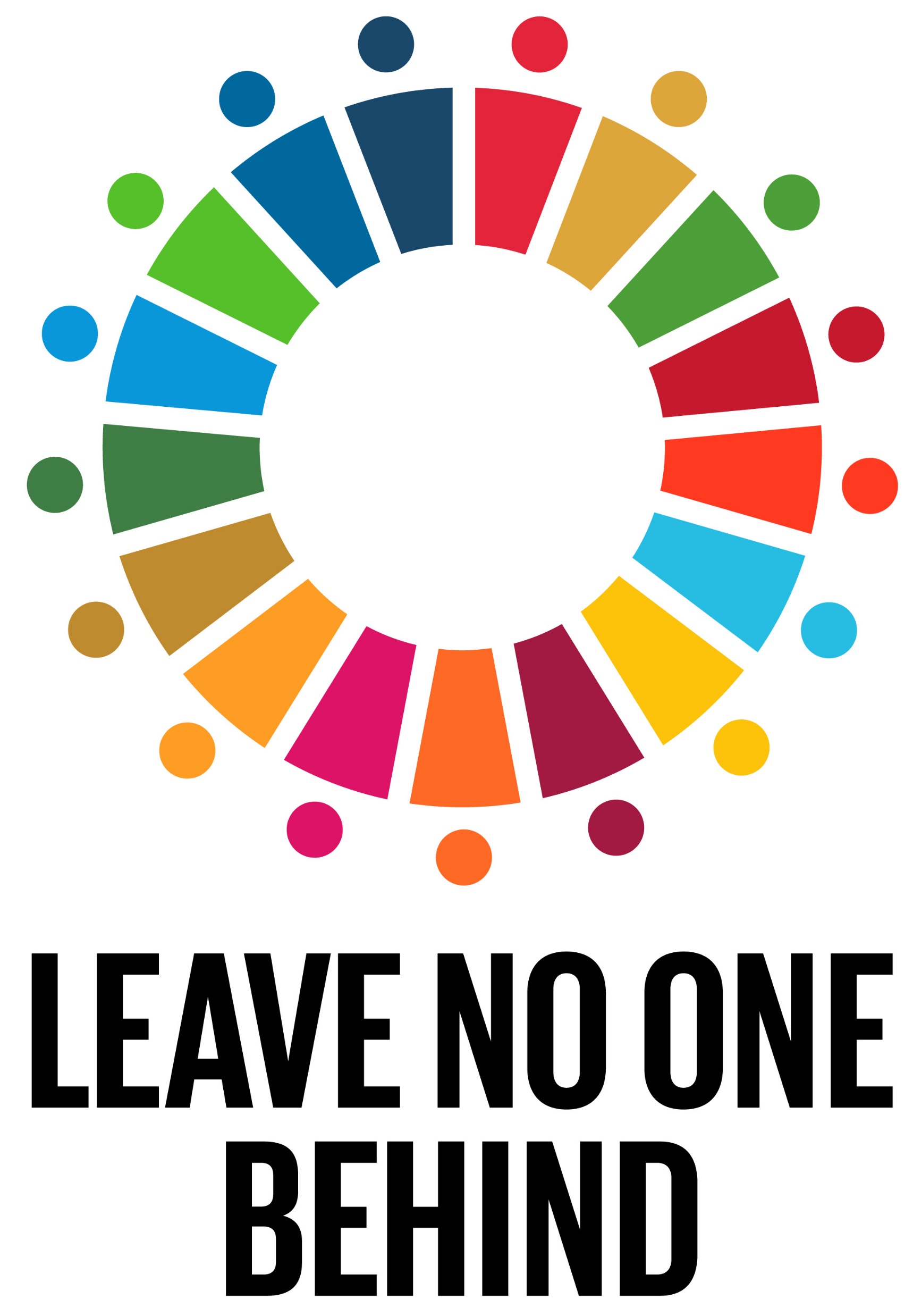 Introduction: Sustainable Development Goals (SDGs)
Transforming our world: the 2030 Agenda for Sustainable Development
Set of 17 "Global Goals"  169 targets
Not a new goal for librarians
Librarians  projects in information literacy  for equal opportunities and rights, better living, social development and access to information
Novel  issues and problems now brought to the attention of the international community
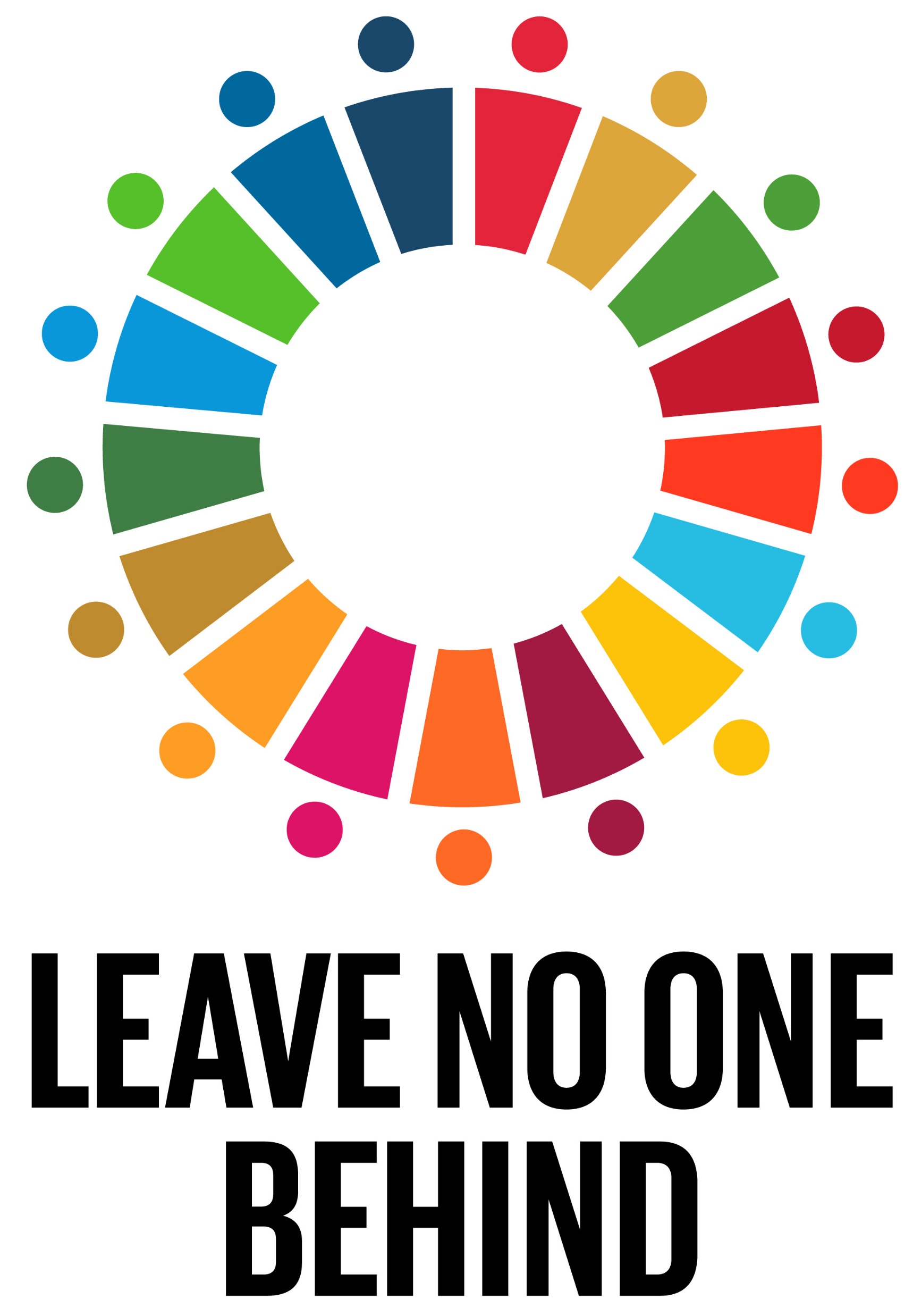 IFLA/UNESCO Public Library Manifesto
“The public library, the local gateway to knowledge, provides a basic condition for lifelong learning, independent decision- making and cultural development of the individual and social groups”
“[I]s a living force for education, culture and information, and as an essential agent for the fostering of peace and spiritual welfare through the minds of men and women”
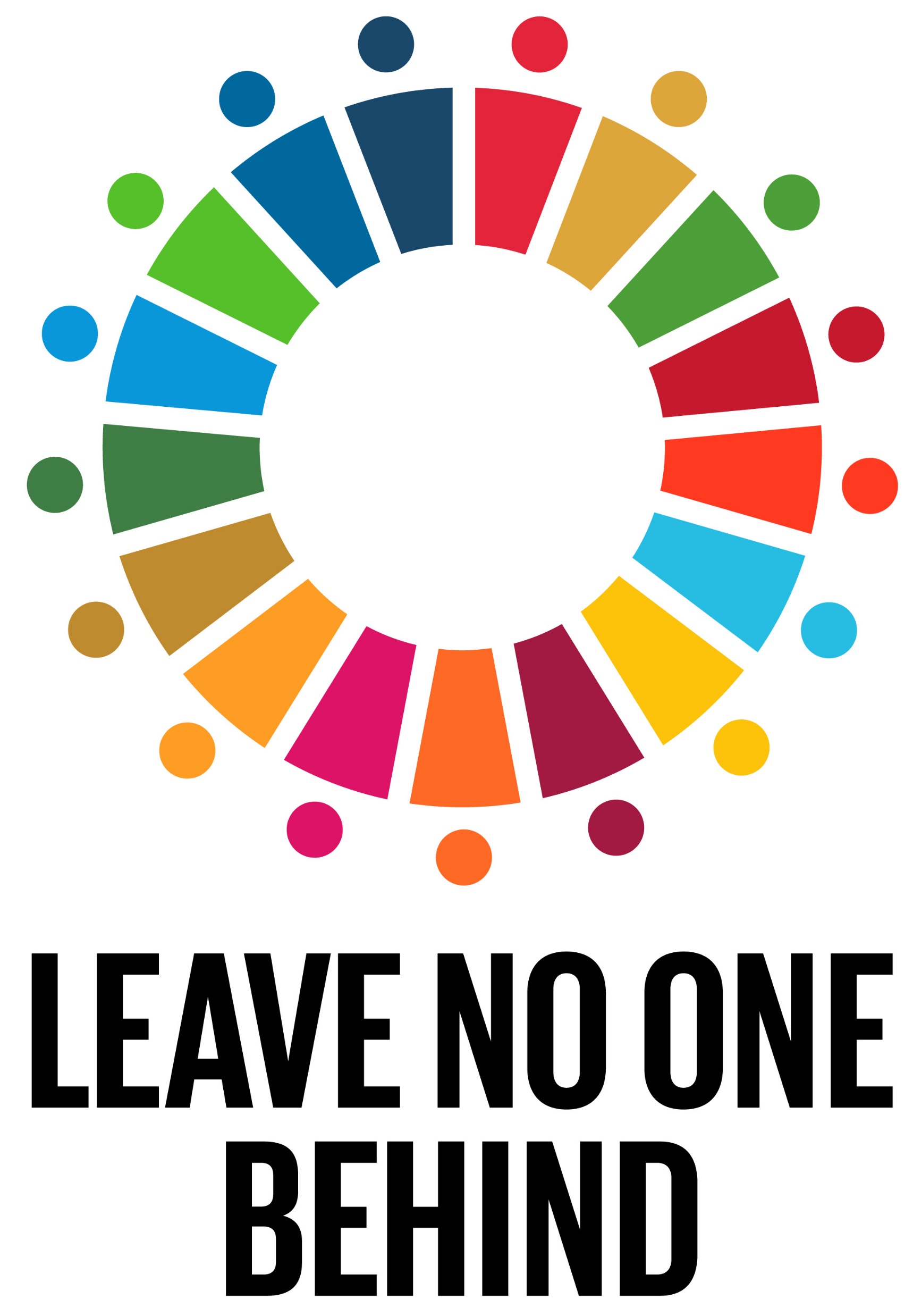 Public Libraries
Logan City Council’s Libraries in Australia  Get Job Ready workshops (SDG #4/#8)
Uganda Community Libraries Association  health and technology camps for rural children in 5 communities  to learn about nutrition and sensitive sexual health issues (SDG #3/#4/#9)
Bergen Public Library in Norway  DEL project  heighten digital literacy in adults who shy away from using online services (SDG #9/#10)
Edmonton Public Library in Canada  Newcomers to Canada program  support newcomers to integrate into their new homes and societies (SDG #10/#16)
[Speaker Notes: For citizens to make informed decisions through access to information, skills, media and information literacy, and digital literacy
The key word is informed decisions
In their personal life: Poverty, health, education…
In national issues: cultural heritage preservation, economic growth, water and sanitation management, gender equality …
The most creative programs are partnerships between libraries and various sectors
Australia: other agencies
Canada: Citizenship and Immigration Canada]
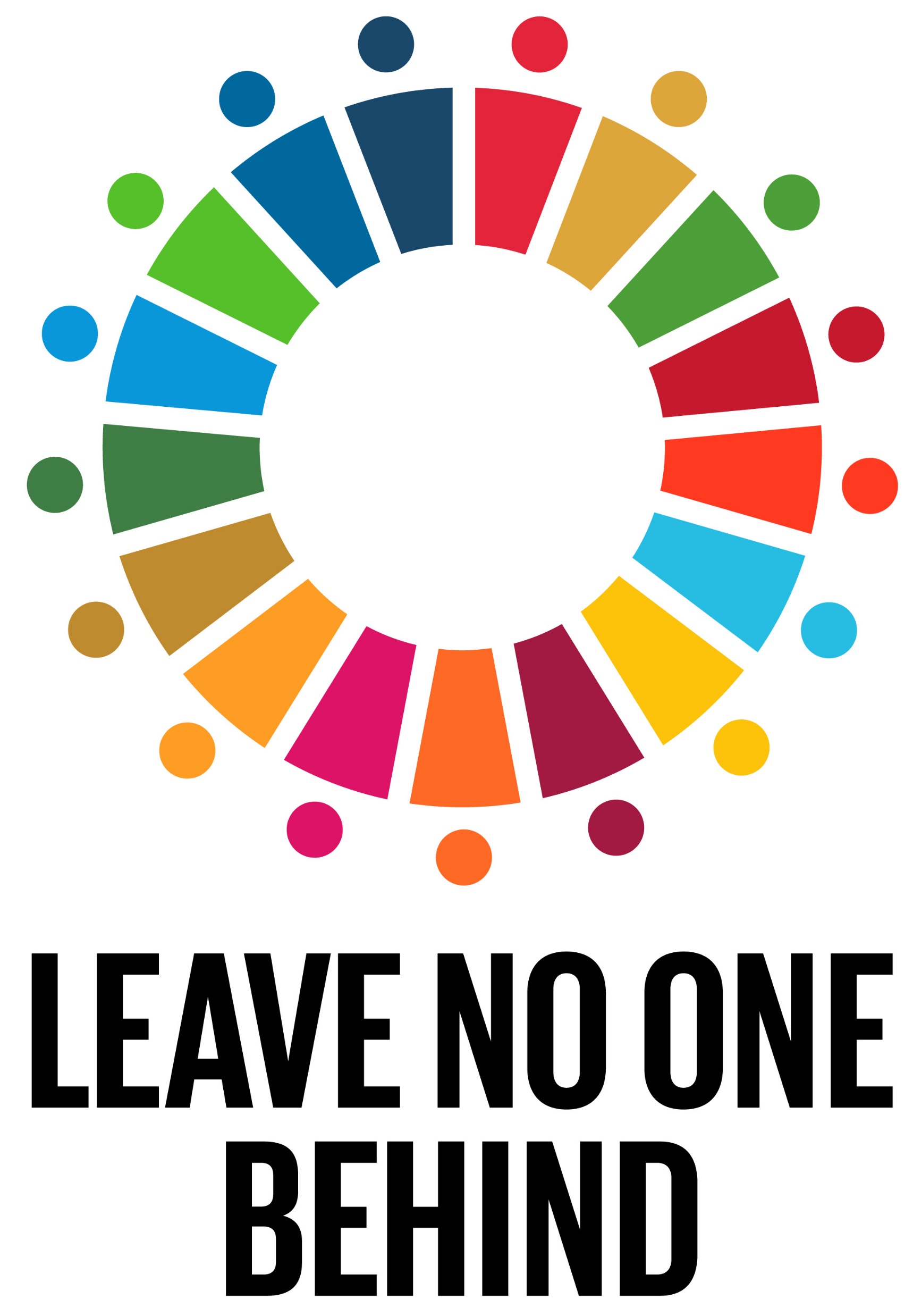 School Libraries
Sustainable education  schools should pay attention to the research, and to what students say about how the library helps them in school
IFLA/UNESCO School Library Manifesto 1999
Ohio State Study researched students’ perspectives on the effectiveness of libraries
Students  effective library program is of vital importance for assisting them with their academics in school and outside of school — “a sustainable education” (Todd & Kuhlthau, 2005)
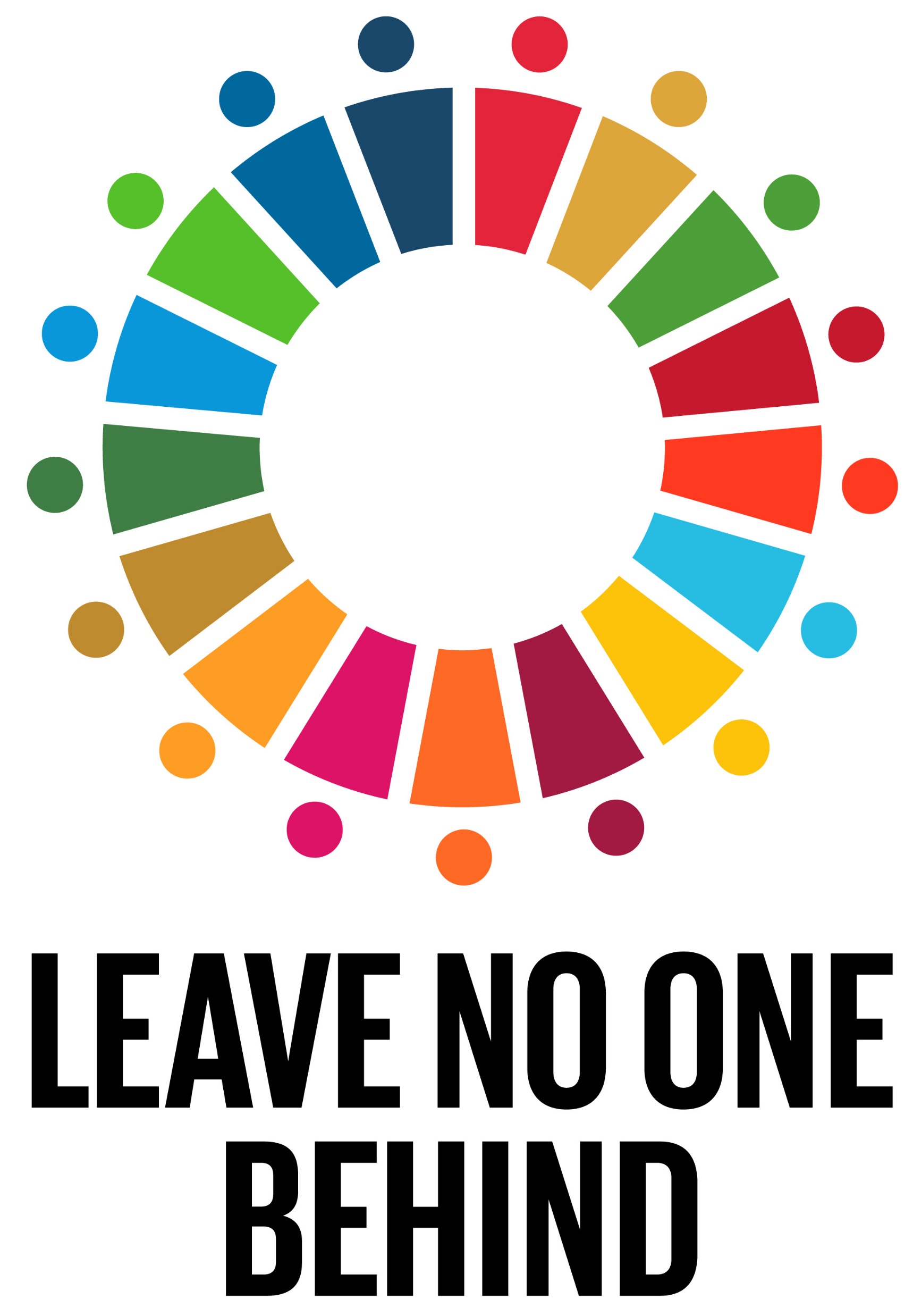 School Libraries
Rosa Mystica School in Zambia  one book for every ten students  library with books from Book Aid International (SDG #1/4/10)
Annual Readathon in Namibia  promotes reading culture  providing with stories in their home languages (SDG # 4/10/11)
Rights for Right Project in Portugal  literacy for citizenship (Civic literacy projects) (SDG # 4/5/10/16)
A School Library Guideline for Disadvantaged School Children in Brazil  Developed as an academic extension activity (SDG # 1/2/3….)
[Speaker Notes: Rosa Mystica School community school in Zambia
Namibia has 13 written languages]
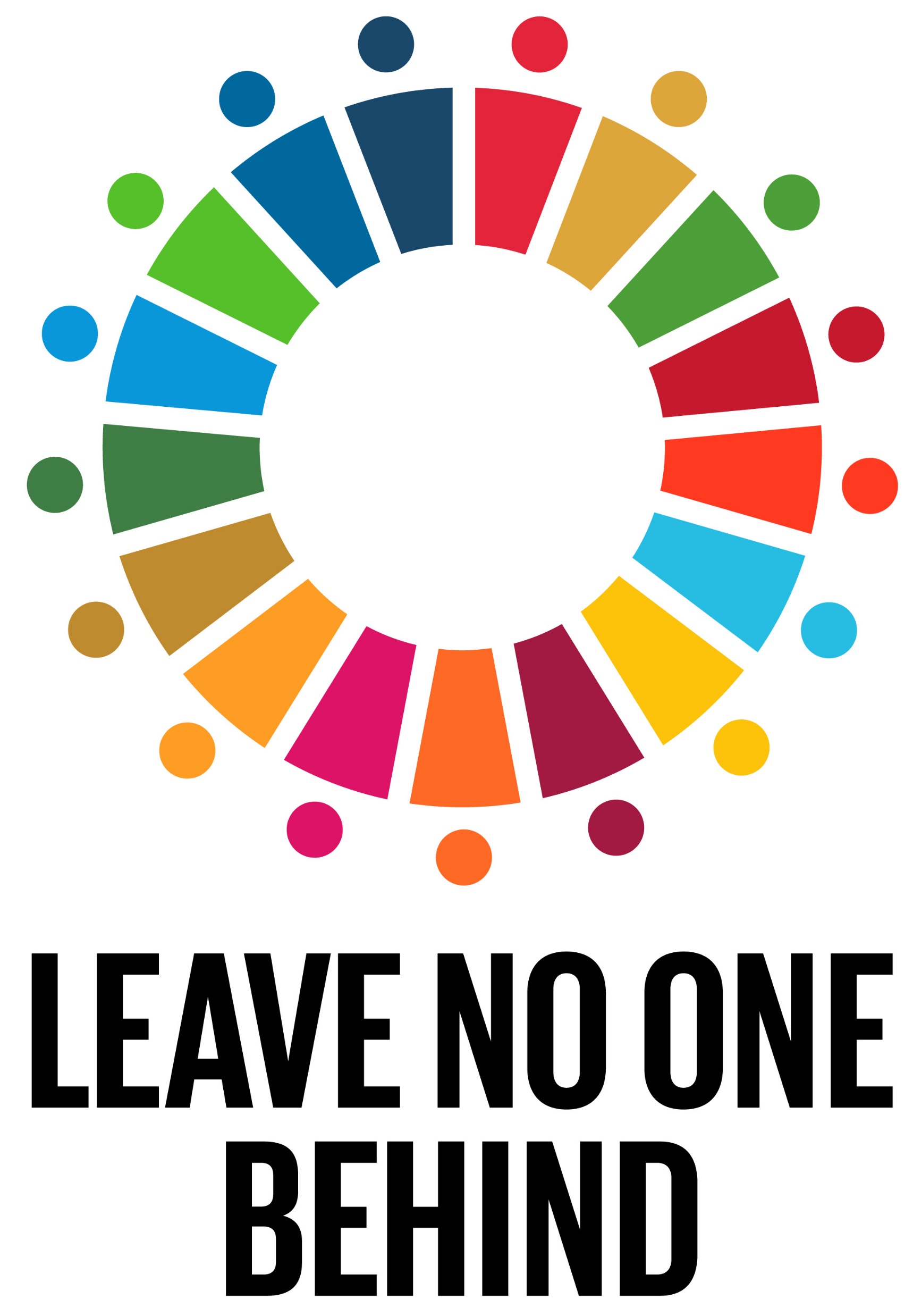 Academic & Research Libraries
Collaborate with university publishing houses to endorse open access
Create e-content and deliver information at the right time to the right user
Assist researchers to generate quality research and showcase their work to society via libraries
Promote SDGs by training users on how they can engage in advancing them
Develop services for independent researchers in order to advance idea development outside of academia
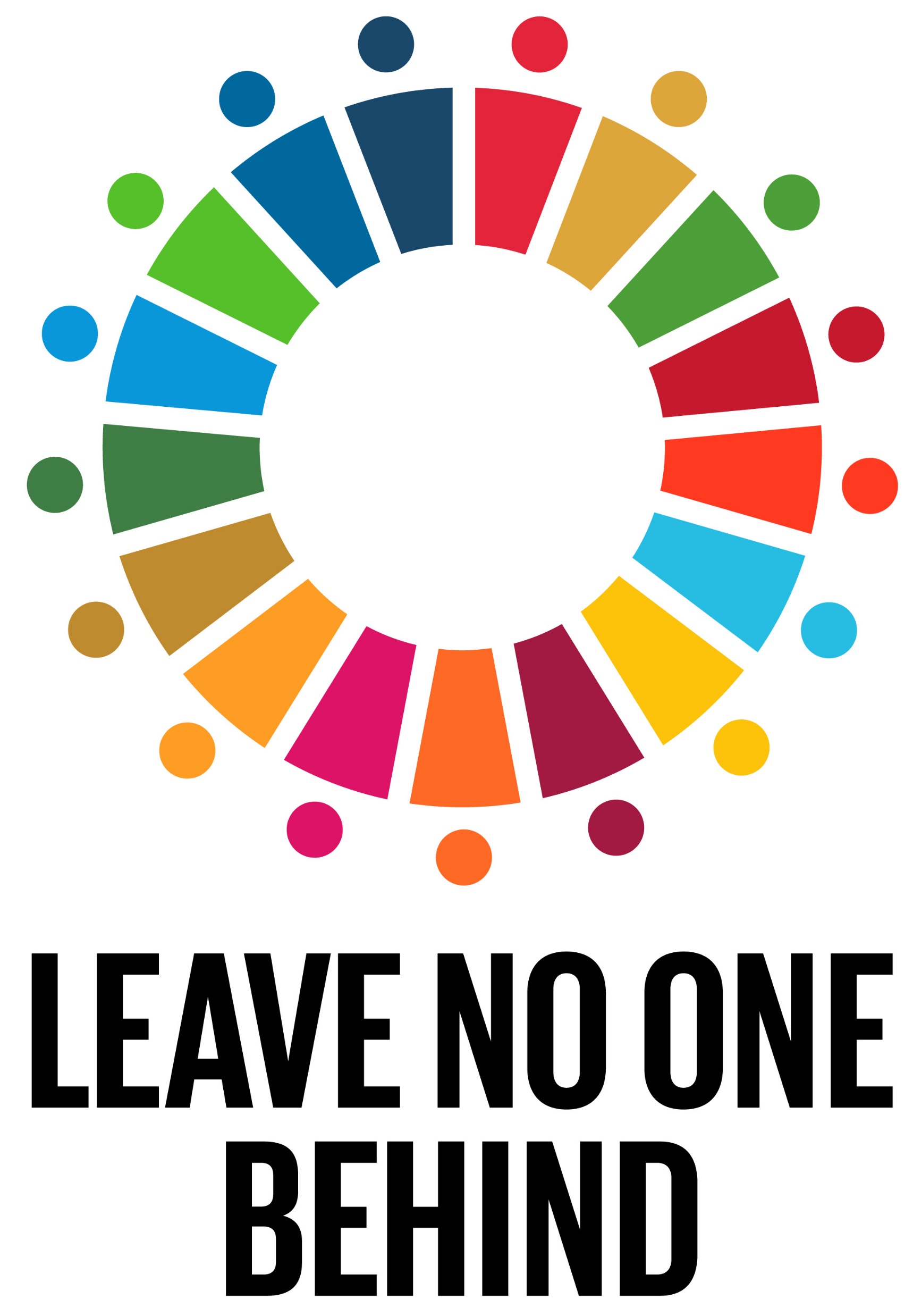 Academic & Research Libraries
University of Michigan Library LibGuide : UN SDGs http://guides.lib.umich.edu/c.php?g=282776&p=2641859 (A selection of targeted information resources to investigate the SDG framework & research international progress of individual SDGs)
American University of Beirut
Lebanese American University
Bibliothèque Orientale -  St. Joseph University
Beirut Arab University Library
Islamic University Library
Holy Spirit University of Kaslik (USEK) Library
[Speaker Notes: American University of Beirut: Preservation & Repository
Lebanese American University: Repository
Bibliothèque Orientale -  St. Joseph University: Preservation
Beirut Arab University Library: Repository
Islamic University Library: Advocates open access
USEK 
Preservation of the heritage of Lebanon (SDG # 10/11)
Print-Copy-Scan
World Book Day]
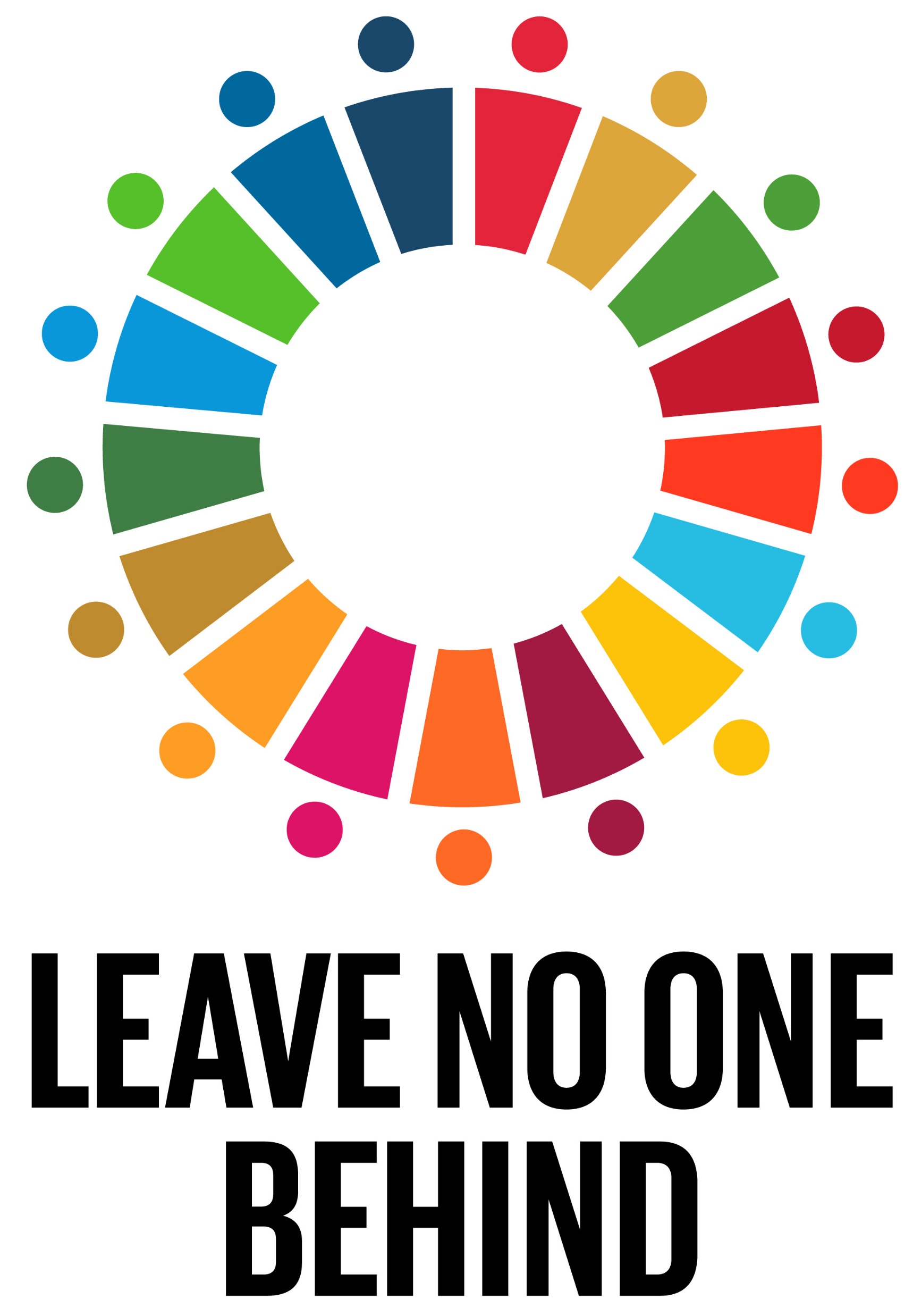 National Libraries
National Library of Singapore  My Tree House, a children’s green library (SDG # 15)
Bibliotheca Alexandrina in Egypt  Embassies of Knowledge  access to digital collections (SDG #11)
Qatar National Library, in partnership with the British Library, digitized over half a million cultural and historical heritage materials (SDG #11)
National Library of Uganda  ICT training program for female farmers, providing access to data in local languages (SDG # 2/3/5/8/10/12/15)
[Speaker Notes: Alexandrina: including the Digital Assets Repository (DAR), the largest Arabic digital library, the, Memory of Modern Egypt project, and the Science Supercourse 
Uganda: weather forecasts, crop prices, and support to set up online markets]
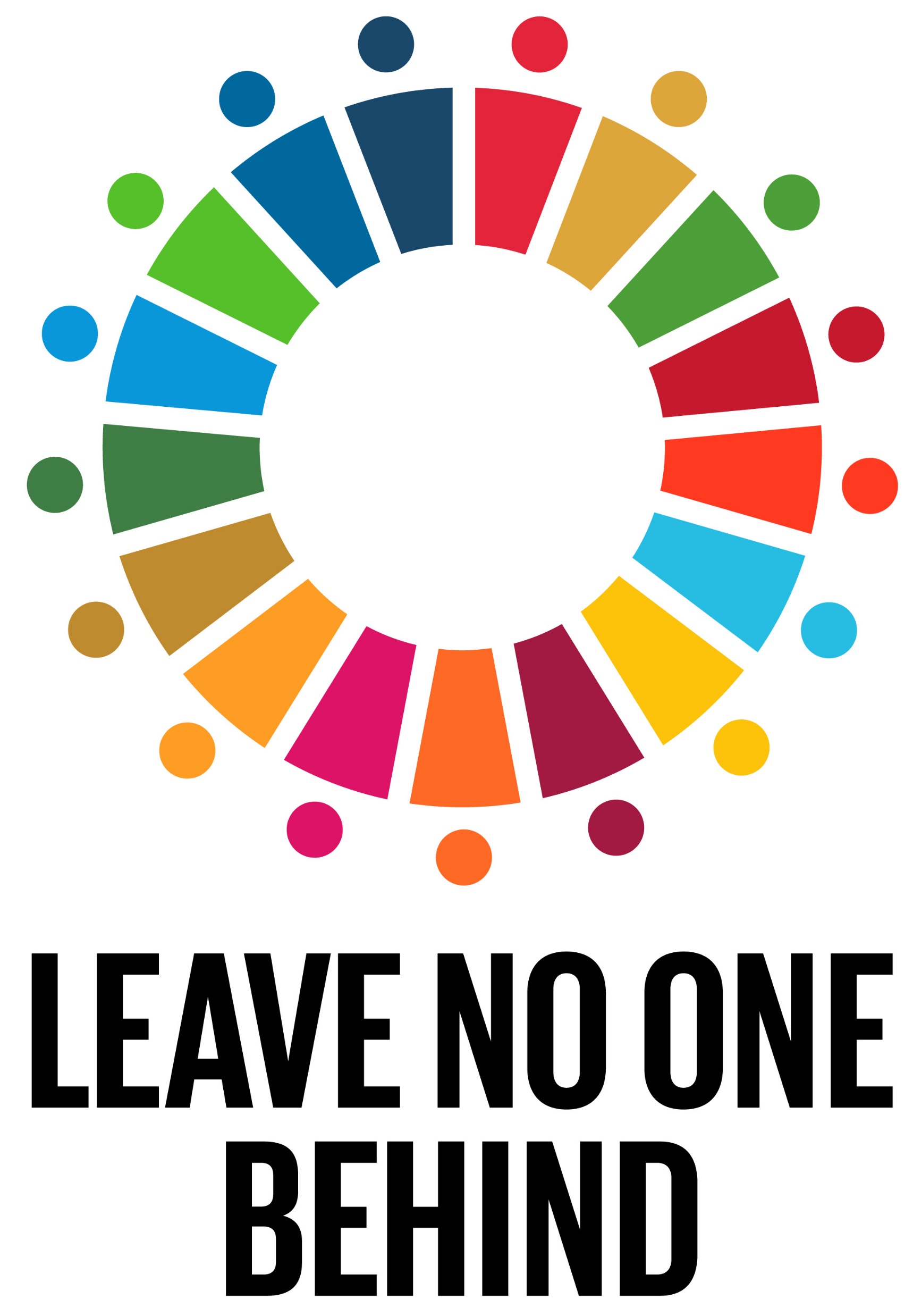 Special Libraries
Peace Corps Volunteers Libraries  published a Sustainable Library Development Training Package https://pclive.peacecorps.gov/pclive/index.php/pclive-resources/resource-library/317-sustainable-library-development-tp
Glasgow Women’s Library in Scotland  In Her Shoes  provides prejudice reduction resources on the topic of women’s experiences of intersectional hate crime (SDG #5/10)
Community Information Centre Bhairahawa in Nepal  Say no to drugs and violence  dance competitions (SDG #3/4)
[Speaker Notes: Peace Corps: to support and provide guidance in library projects as both primary work assignments and secondary project activities:
Since the Peace Corps deals with community on various aspects (education, health, peace, equality…), the adoption of library projects will allow them to implement a wide variety of the SDGs
Glasgow resources: online resources, films, workshop plans, and training sessions, and support)]
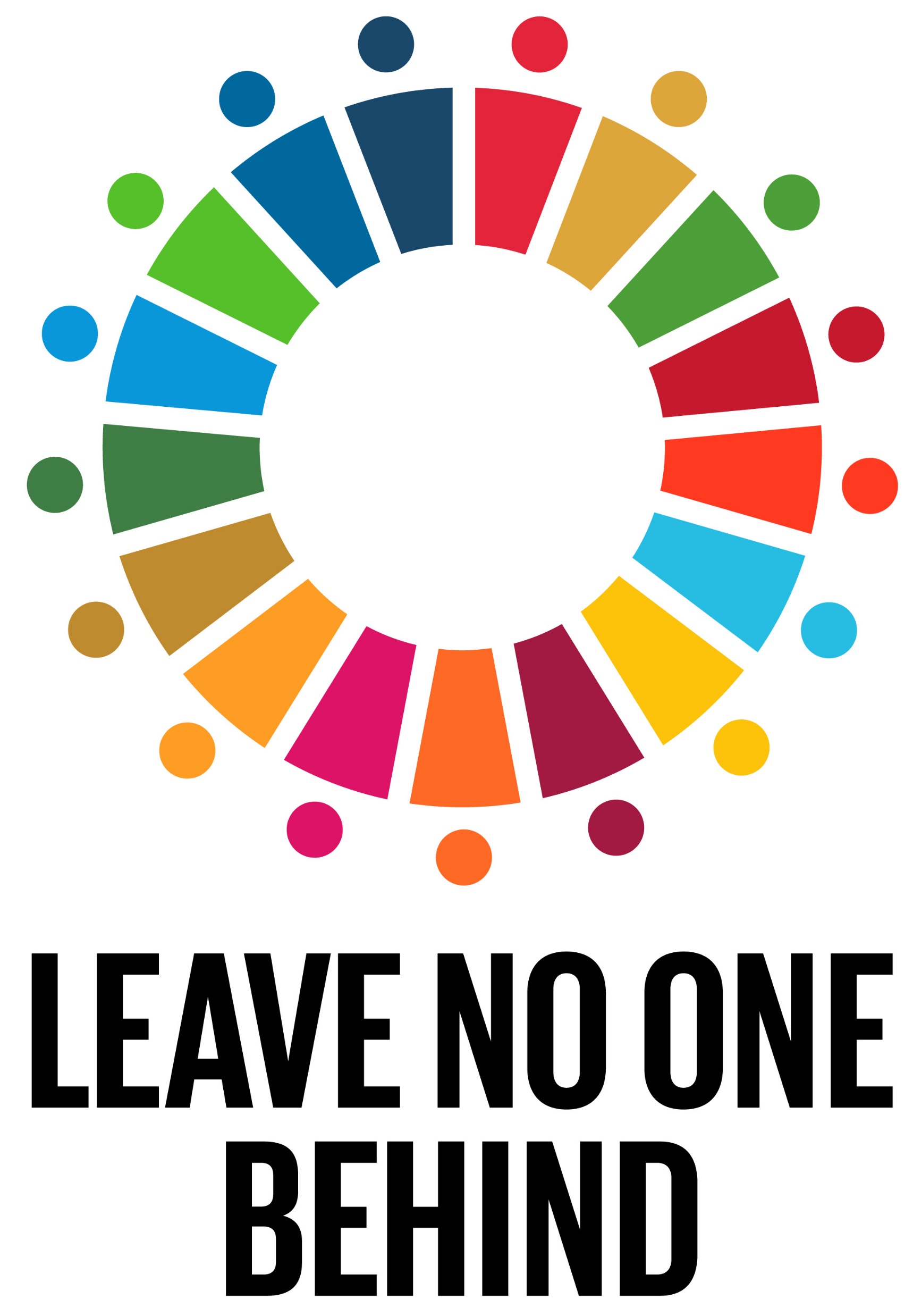 National Library Associations
American Library Association (ALA)  presentation Acting for Humanity: The United Nations Sustainable Development Goals and Libraries (covering all SDGs: awareness tool and the role of libraries)
British programme“Bookstart”  early language development and family literacy  adopted in many other countries (SDG #1/2/4/5/8/10)
Myanmar Book Aid and Preservation Foundation (MBAPF)  Beyond Access Myanmar
[Speaker Notes: Myanmar: has been implemented with regard to the following global public library trends:
	Libraries for everyone
	Technology hubs in the digital world
	Libraries are welcoming]
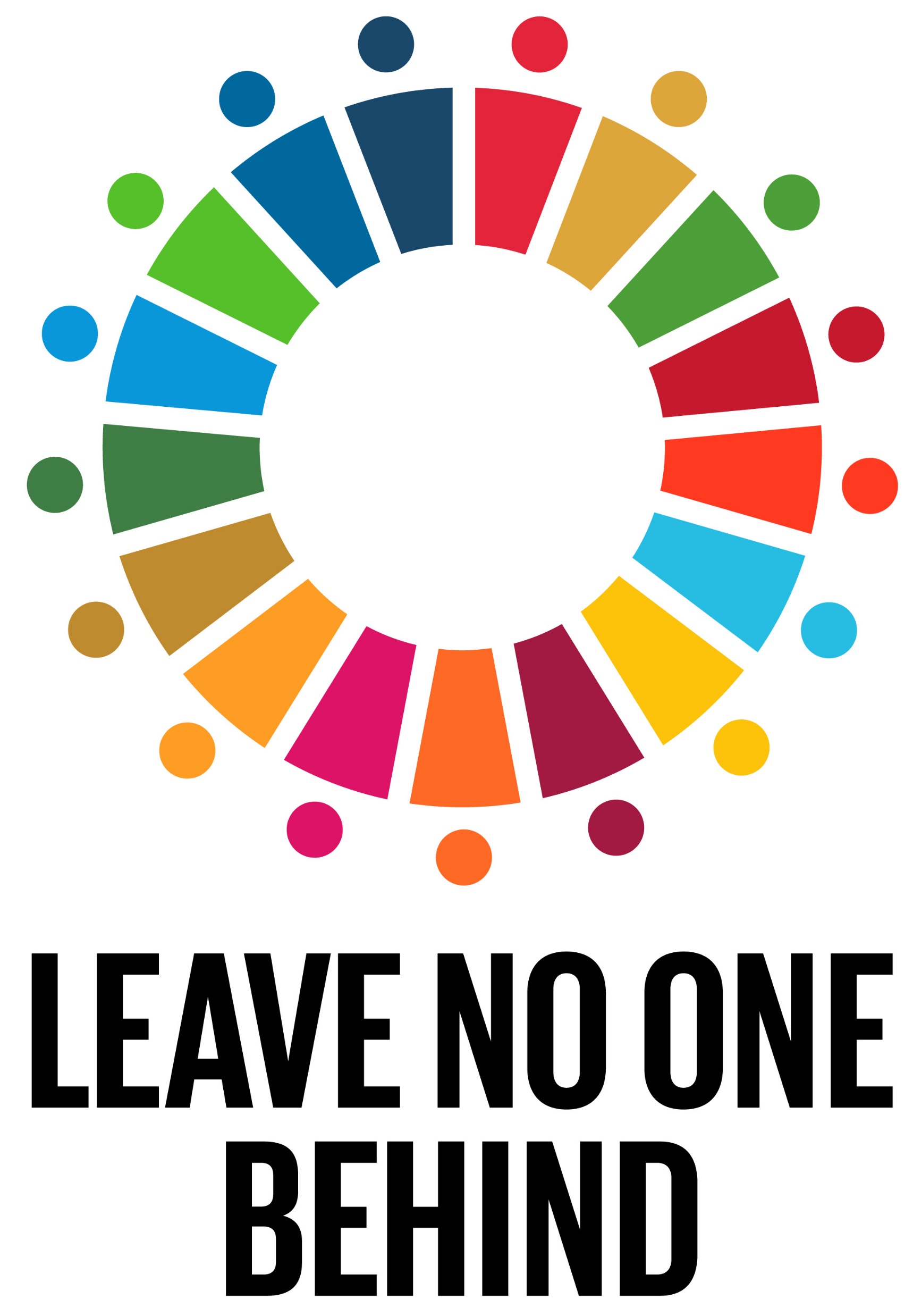 Lebanese Library Association
How to Encourage Students to Read Arabic Books (SDG # 4/11)
 Session: Copyright, fair use, and intellectual property (IP) (SDG # 16)
 Workshop: Nation of Readers: How and Why (SDG #1/2/4/5/8/10)
 Supported the Marrakesh treaty (SDG # 4/5/10)
 Represents IFLA as a member of Blue Shield
 Amendment of Lebanese Copyright Law
 Member of the Lebanese Digital Transformation Network
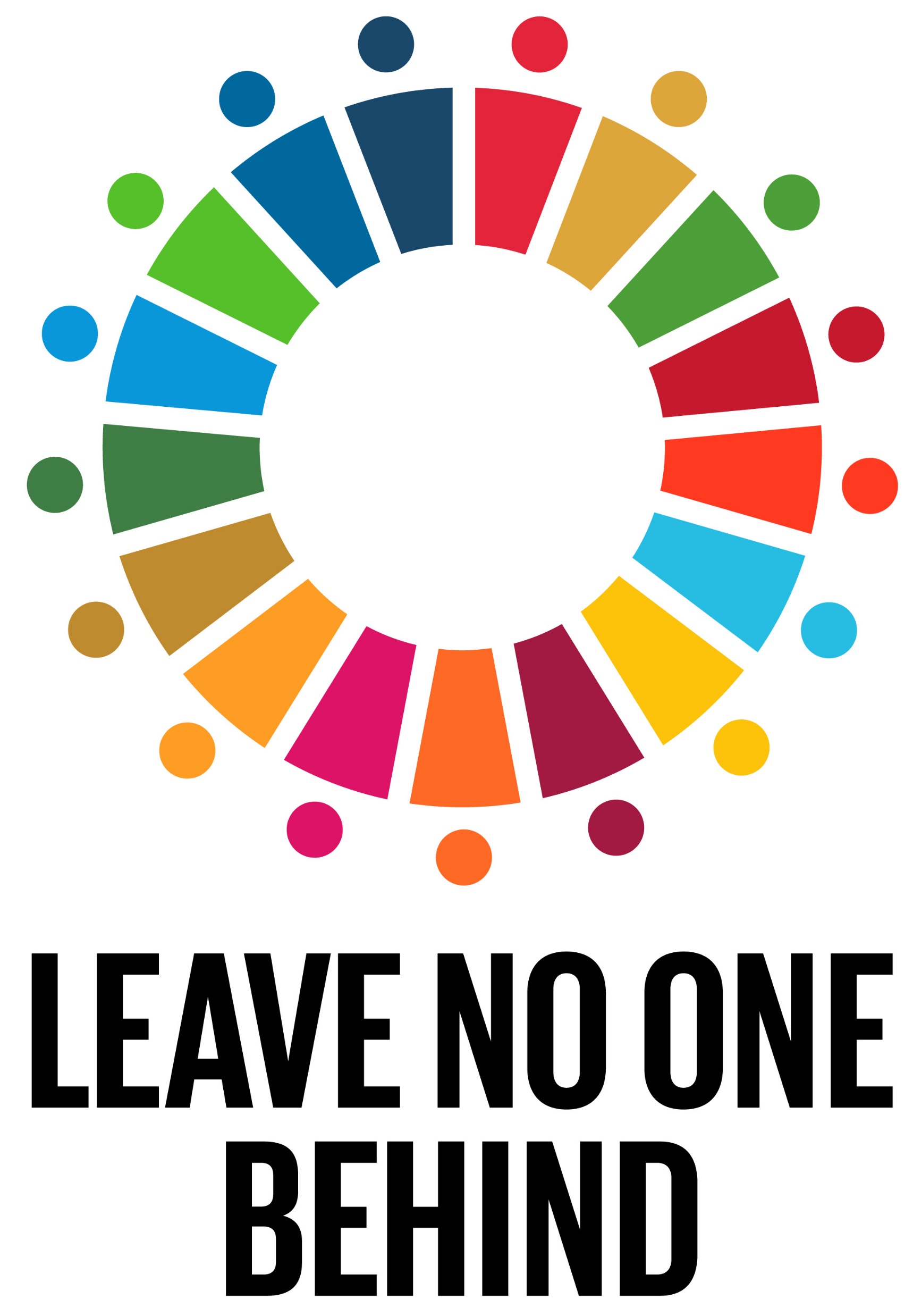 Lebanese Library Association
Workshop: drafting action plans to implement SDGs:
  Reducing use of paper in libraries, government offices, universities and schools
 Providing continuing education for the elderly and jobless
 Digitizing official government documents and transactions  towards e-government
 Deigning a unified libguide for academic libraries as the basis to plan independent linguides
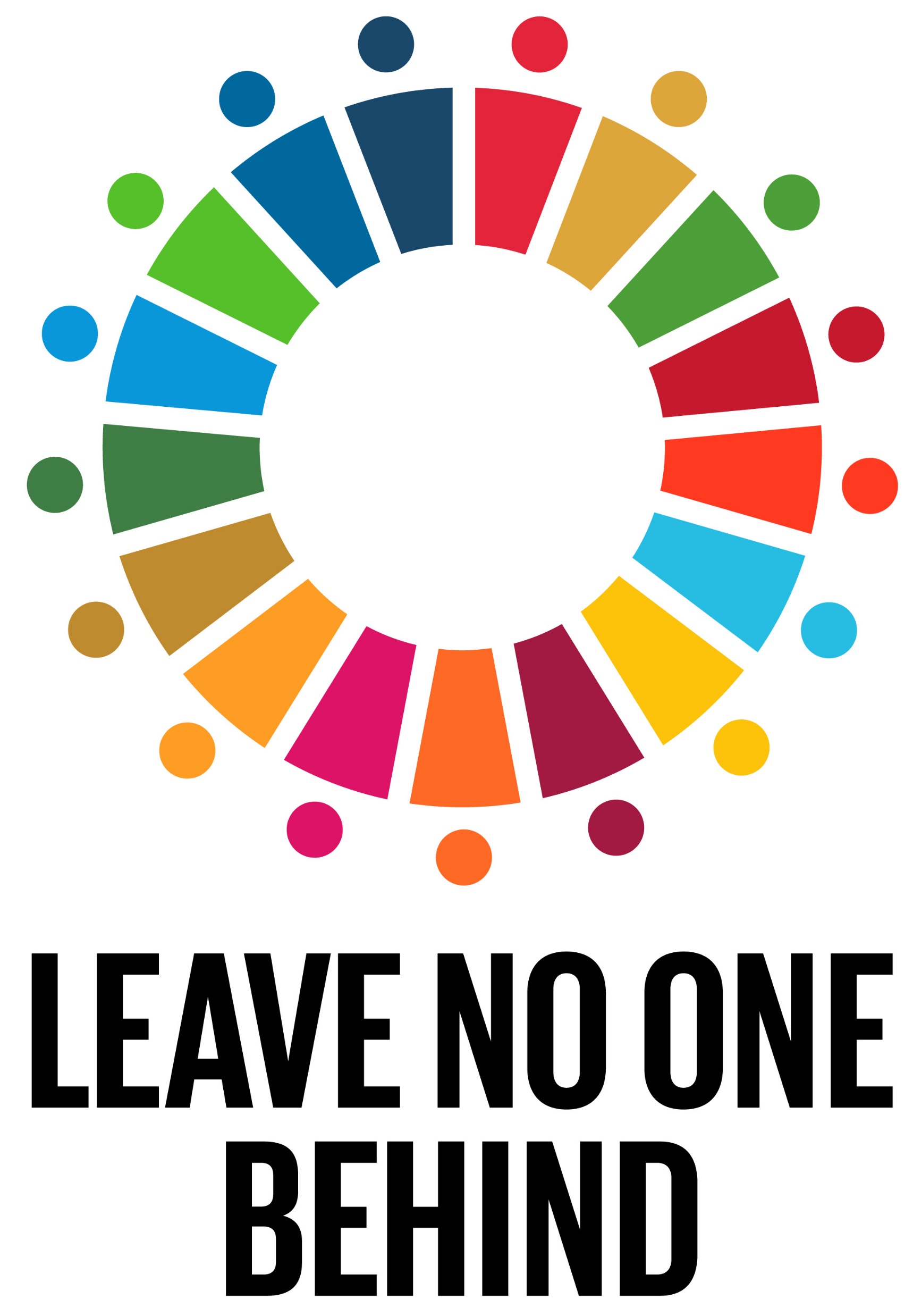 Take Action
Agenda allow libraries to perform on the national stage, not only on a local level
 We are fully equipped to be active members with our governments
 Access to information is cross-cutting to support all the SDGs
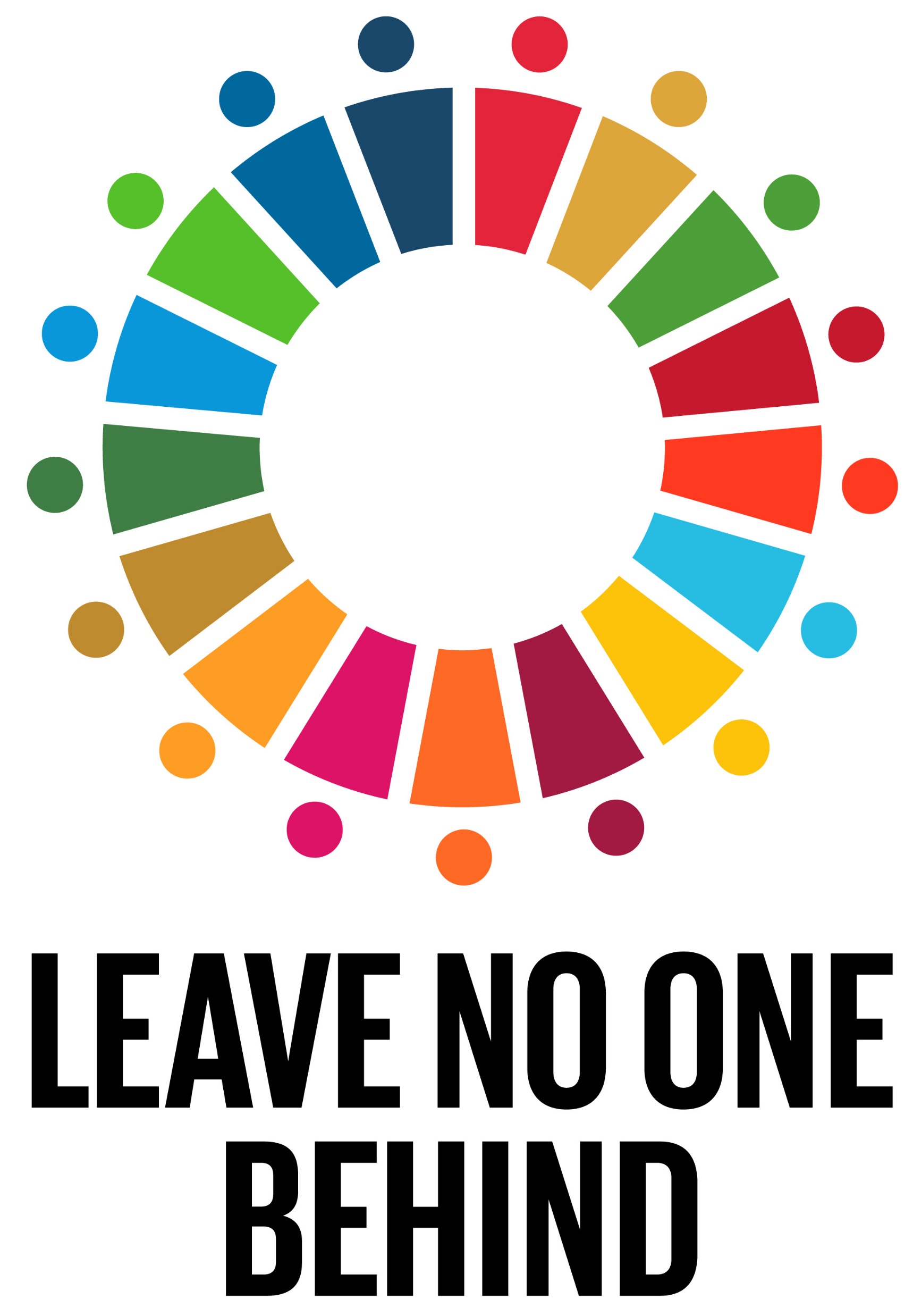 Take Action
If Google’s mission statement is “to organize the world’s information and make it universally accessible and useful” (Google, N.A.)
If Alexandra Elbakyan, Sci-Hub founder, stated “…the final goal is not only to download all the articles and books and give open access to them, but to change legislation is such a way that free distribution of research papers will not face any legal obstacles”
 What role will libraries play?
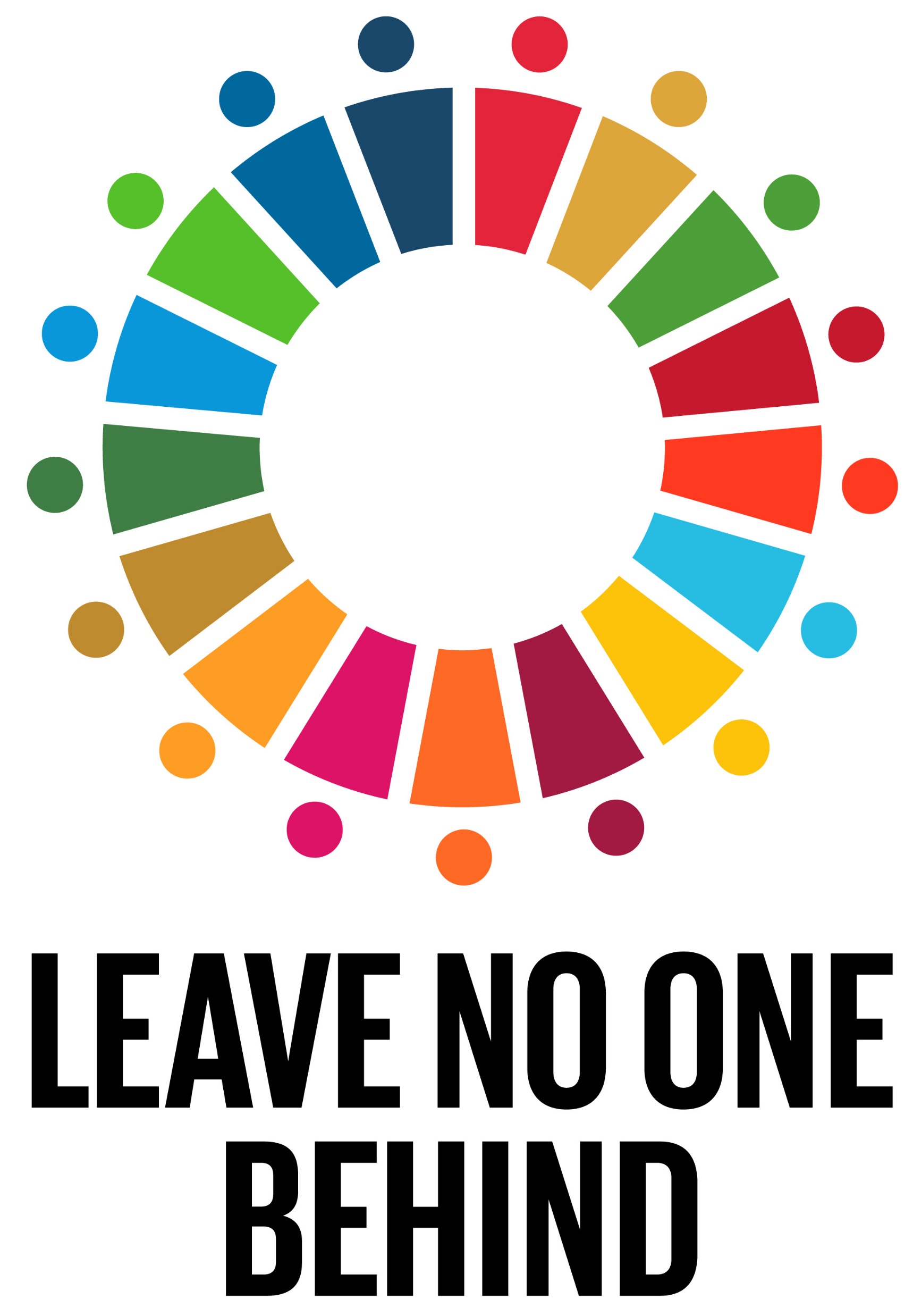 Take Action
Libraries are the essential institutions in society  assist citizens to exercise their right to information, and safeguard and provide access to cultural heritage
 If libraries do not play a proactive, effective, and efficient role on the national level  governments may overlook libraries
 With our skills, ideas, projects, and initiatives  prove to our governments  we are a vital, sustainable partner to “transform our world” and achieve the 2030 Agenda goals
[Speaker Notes: Governments:
	fund other organizations to provide public access to information and support skills development programs
	most dangerous  not recognize the need for public access at all
	Regretted missed opportunity if libraries do not put their mark on the national sustainable development plans.]
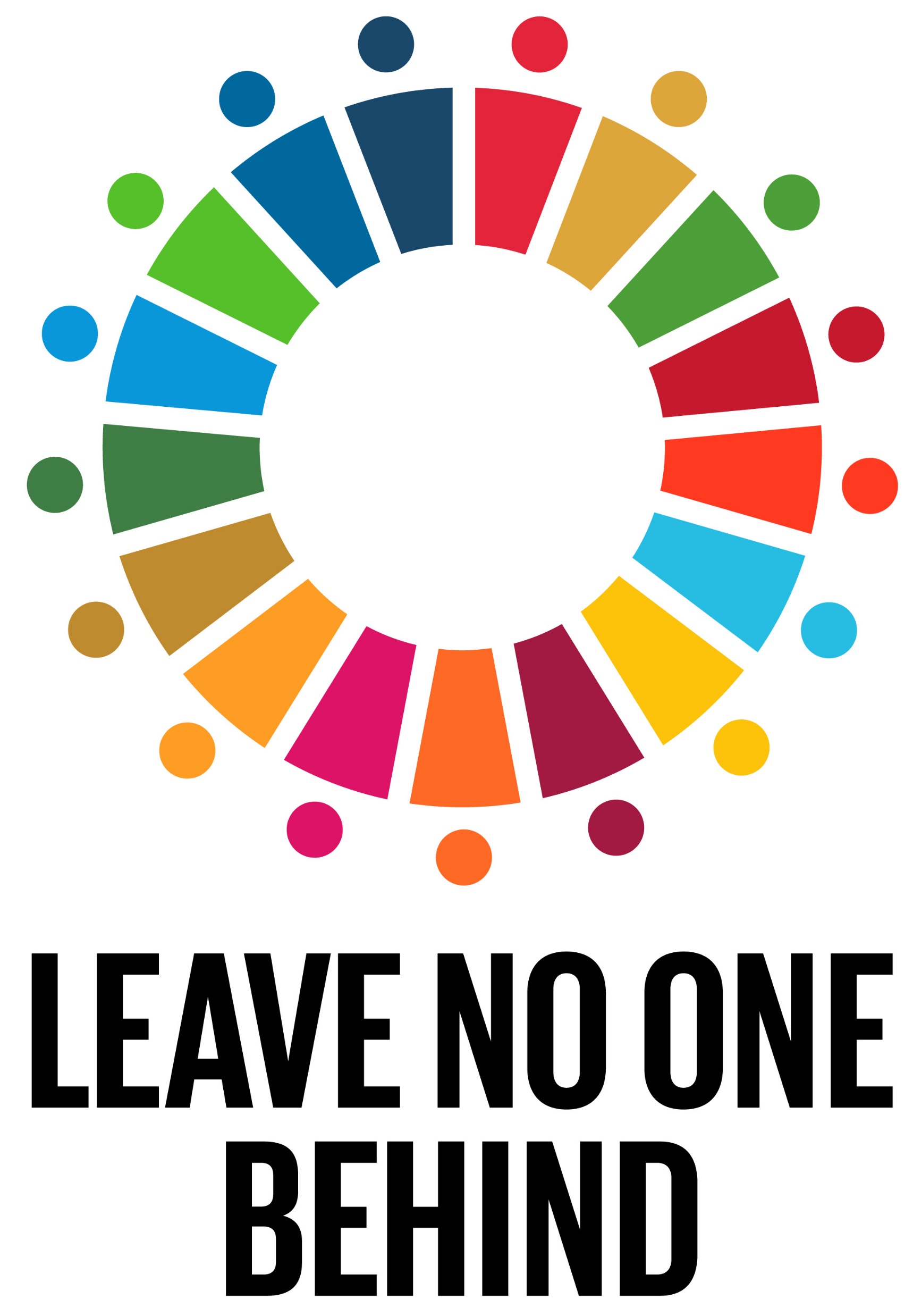 IFLA RESOURCES
Libraries, Development and the United Nations 2030 Agenda: https://www.ifla.org/libraries-development
Development and Access to Information 2019: https://da2i.ifla.org/
[Speaker Notes: Government]
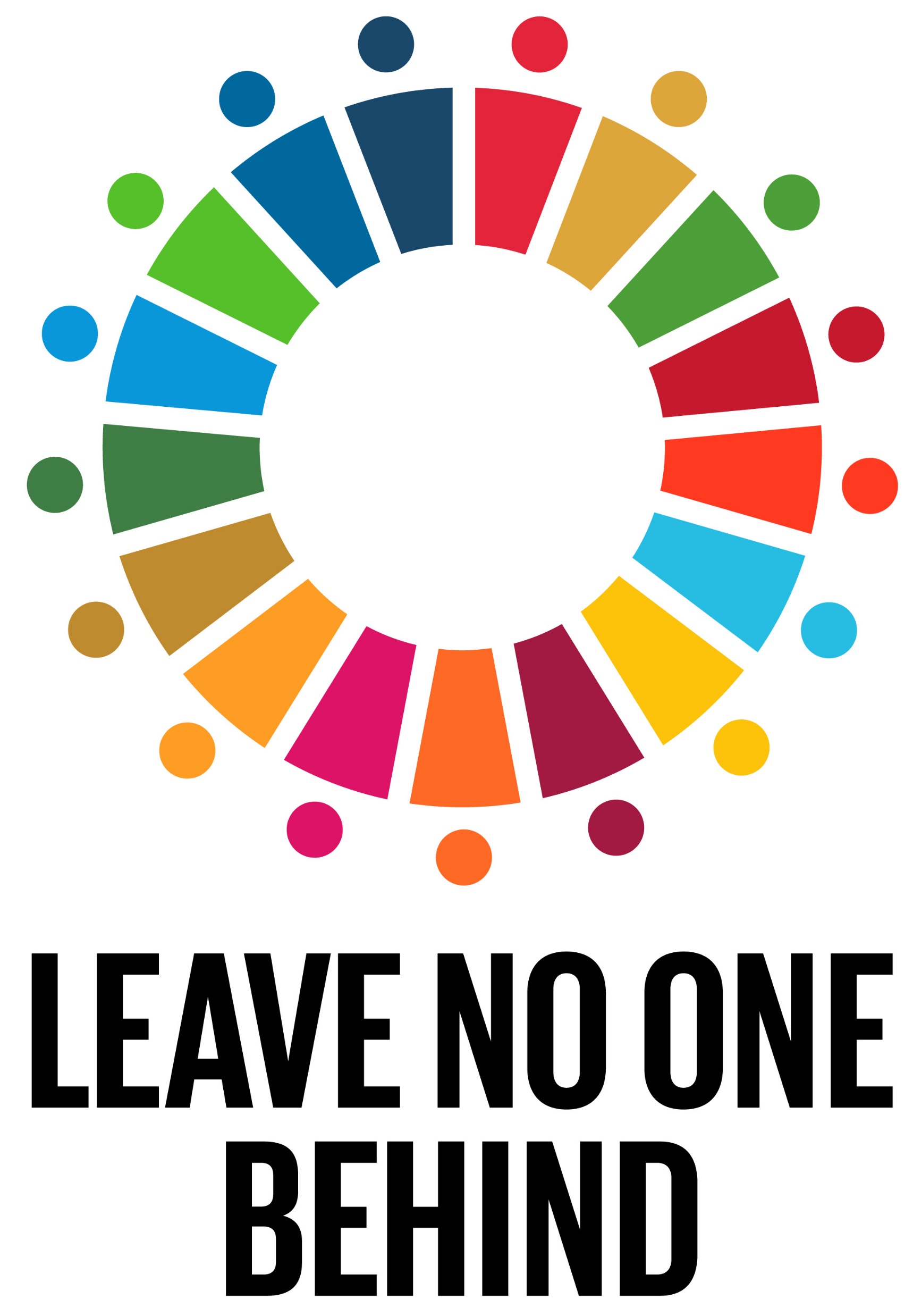 References
General Assembly resolution, 70/1. (2015, October 21). Resolution adopted by the general assembly on 25 September 2015, A/RES/70/1. Retrieved from http://undocs.org/ A/RES/70/1
Google. (n.d.). From the garage to the googleplex. Retrieved March 8, 2017, from https://www.google.com/intl/en/about/our-story/
Hernelahti, S. & Kolehmainen, S. (2014, August). Creative literacy as a way for multiliteracy. Paper presented at IFLA WLIC 2014, Libraries, Citizens, Societies: Confluence for Knowledge. Retrieved from http://library.ifla.org/id/eprint/846
International Federation of Library Associations and Institutions, (IFLA). (1995). IFLA/UNESCO public library manifesto. The Hague, Amsterdam: Author. https://www.ifla.org/publications/iflaunesco-public-library-manifesto-1994?og=49
Todd, R. J., & Kuhlthau, C. C. (2005). Student learning through Ohio school libraries, Part 1: How effective school libraries help students. School Libraries Worldwide, 11(1), 63–88.